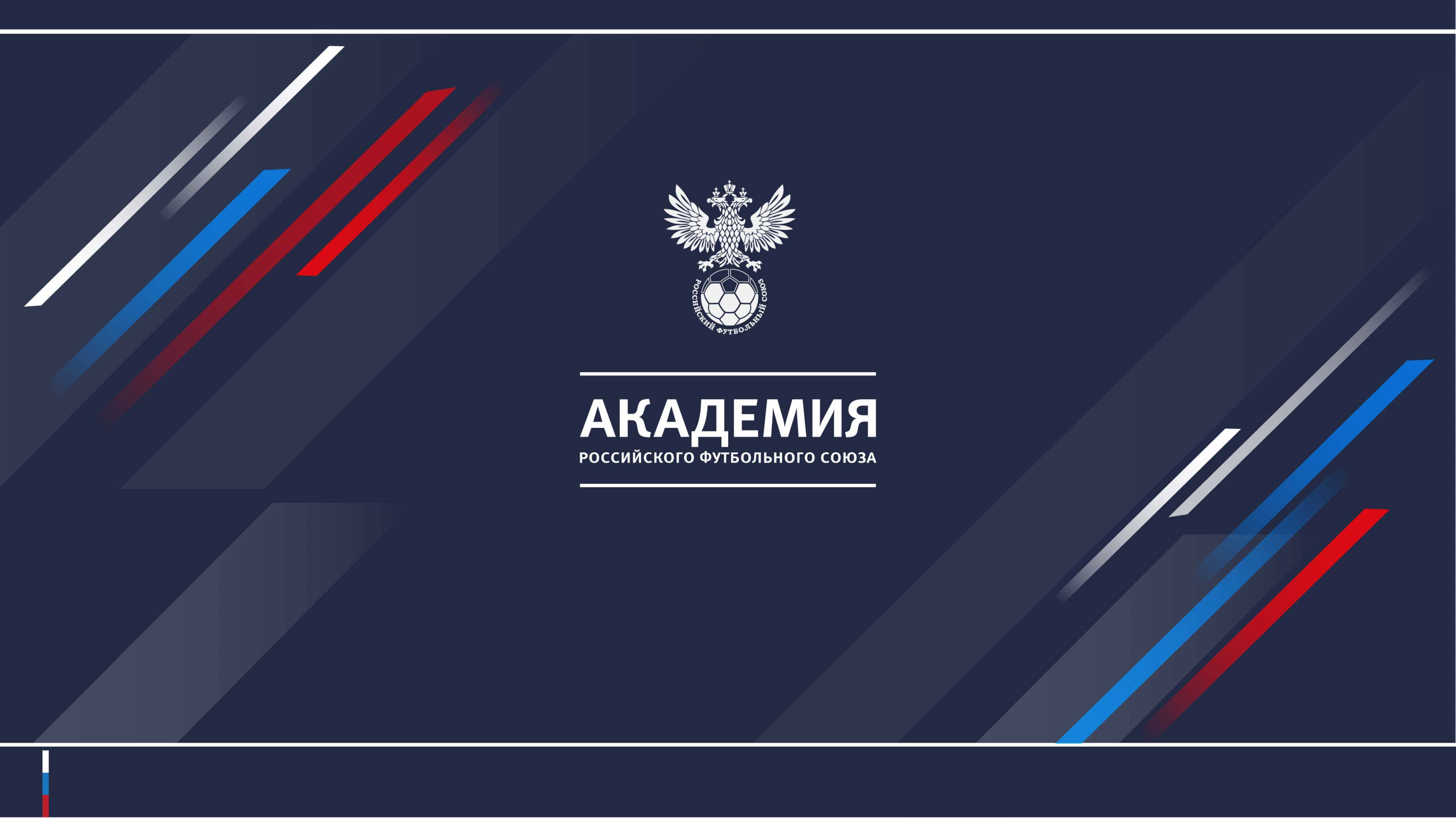 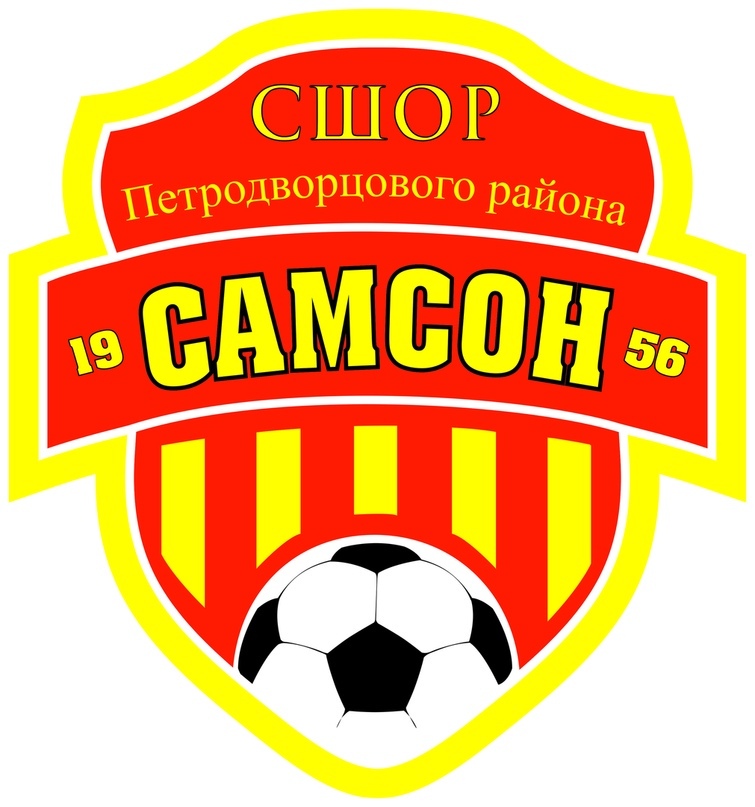 План-конспект тренировочного занятия №37

Шиморин Андрей Сергеевич
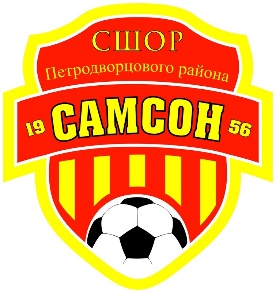 Основная информация ТЗ
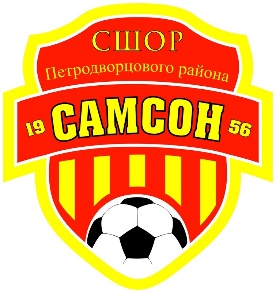 Подготовительная часть
Построение команды.
Дозировка: 10-20 мин.
Организация упражнения:
Построение команды в одну шеренгу.
Описание упражнения:
Задачи тренировки
Создание правильного настроя на тренировку
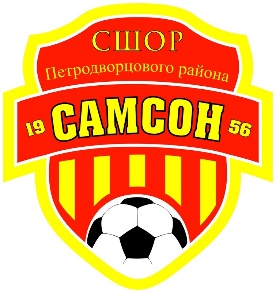 Подготовительная часть
Рисунок/схема упражнения
Разминка (ОРУ).
Дозировка: 15 мин.
Организация упражнения:
Занимающиеся делятся на две колонны по 10 человек. Вратари проводят самостоятельную разминку. 
Описание упражнения:
Лёгкий бег
Беговые упр. 
Стретчинг
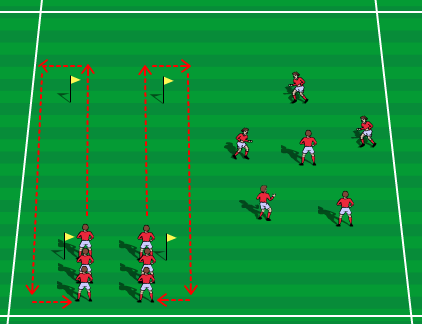 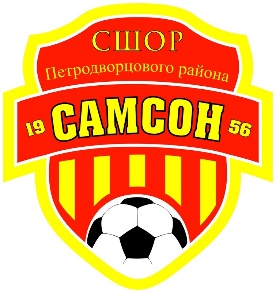 Основная часть
Рисунок/схема упражнения
Передача мяча в парах.
Дозировка:  2х5 мин. (20 мин.)
Организация упражнения:
Занимающиеся делятся на 5 групп по 2 человека. Вратари проводят самостоятельную разминку.
Описание упражнения:
Передачи мяча в движении (дистанция 10-12 метров)
Передачи мяча на месте (дистанция 12-15 метров)
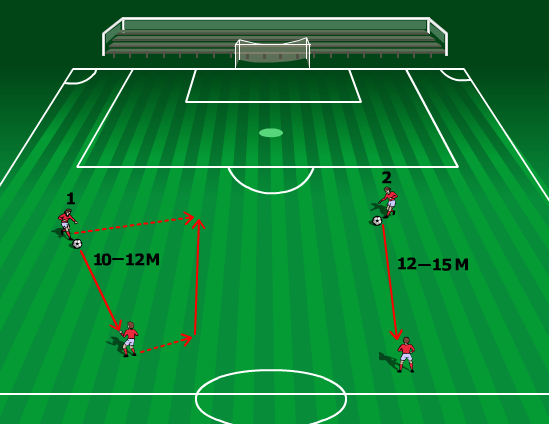 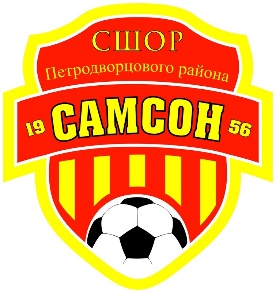 Основная часть
Рисунок/схема упражнения
Построение игры в центральной зоне.
Дозировка: 3х8 мин. (30 мин.)
Организация упражнения:
Занимающиеся делятся на 2 группы по 6 человек. 
Описание упражнения:
Моделирование игры через центрального атакующего полузащитника
Моделирование игры через центрального нападающего 
Моделирование игры через крайнего нападающего
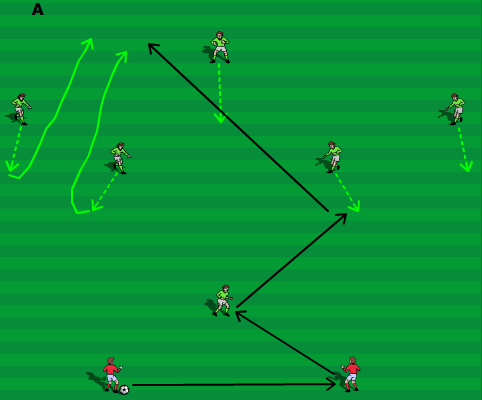 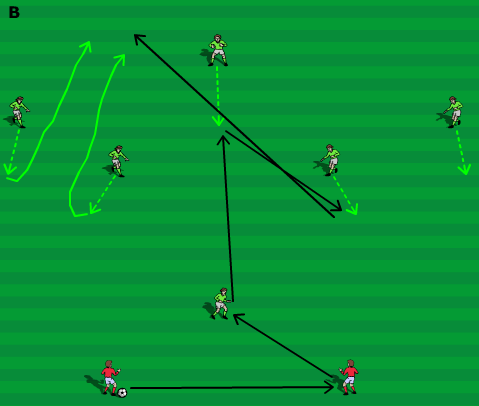 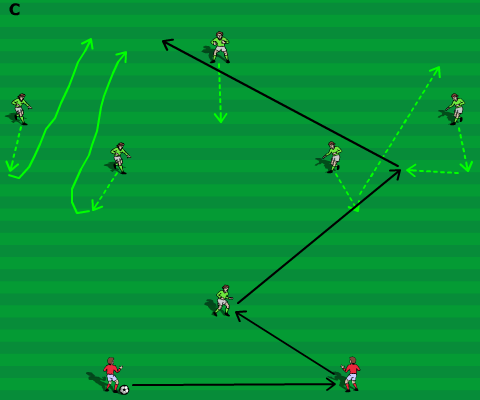 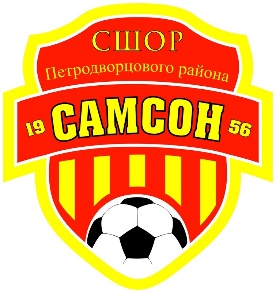 Основная часть
Рисунок/схема упражнения
Ситуационное упражнение 4х4+2 «н».
Дозировка: 2х8 мин. (30 мин.)
Организация упражнения:
Занимающиеся делятся на 2 команды по 4 человек и 2 «нейтральных». Поле 40х24 метров.
Описание упражнения:
Построение игры в центральной зоне. Игра команда на команду.
Атака:
структура 1-2-2-1
довести мяч до верхнего «н»
взять коридор соперника
переход от А-О
Оборона:
структура 1-2-1 «ромб»
отбор мяча
довести мяч до верхнего «н»
взять коридор соперника
переход от О-А
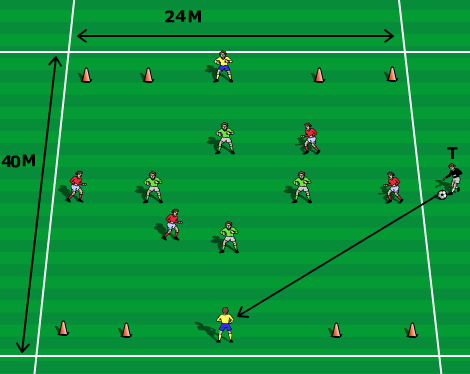 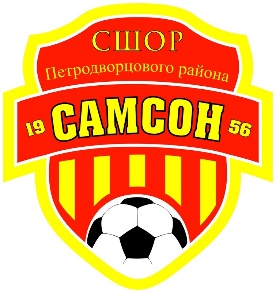 Основная часть
Рисунок/схема упражнения
Футбол 10+вр.х10+вр.
Дозировка: 2х10 мин. (60 мин.)
Организация упражнения:
Занимающиеся делятся на 2 команды по 10 человек и 2 вратаря. Схема игры 4-3-3+вр. Поле  метров.
Описание упражнения:
Игра в футбол команда на команду. Положение «вне игры». Начало игры от середины поля.
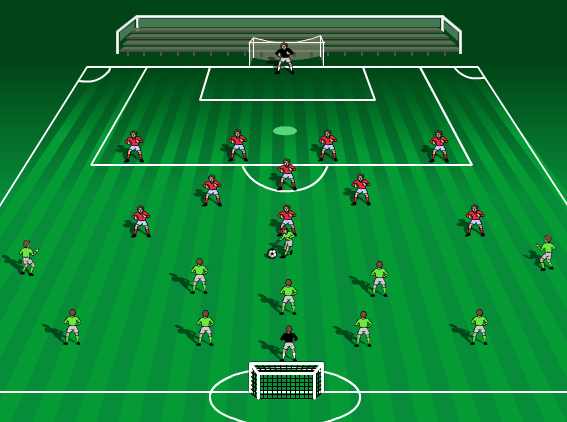 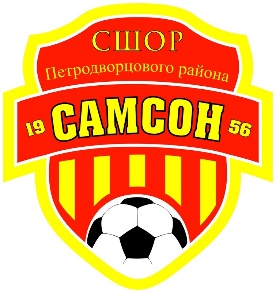 Заключительная часть
Рисунок/схема упражнения
Построение команды.
Дозировка: 5 мин.
Организация упражнения:
Построение в одну шеренгу.
Описание упражнения:
1. Подведение итогов занятия
2. Сбор инвентаря
3. Состояние занимающихся
4. Сложность занятия
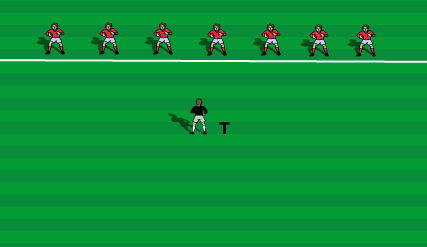